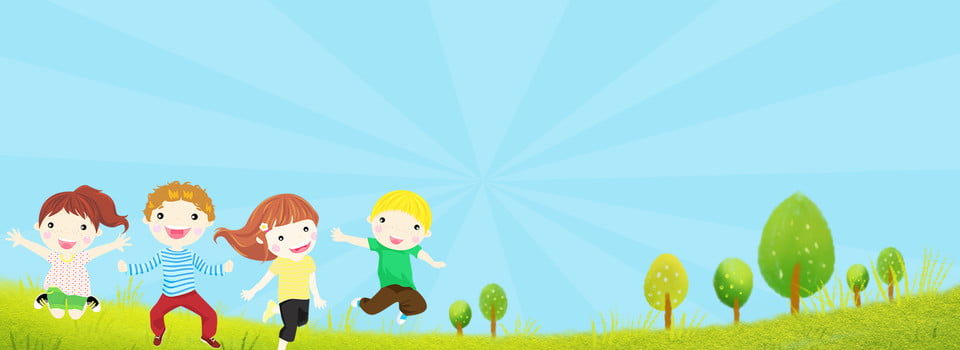 CHÀO MỪNG CÁC CON HỌC SINH

ĐẾN VỚI GIỜ HỌC

ÂM NHẠC LỚP 5
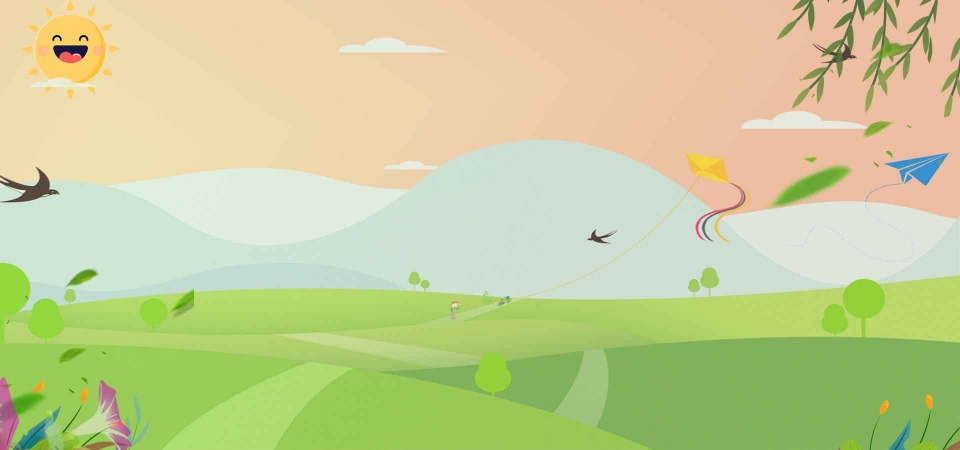 TIẾT 15

ÔN TẬP ĐỌC NHẠC SỐ 3

GÕ ĐỆM CHO BÀI TĐN THEO TIẾT TẤU PHÙ HỢP
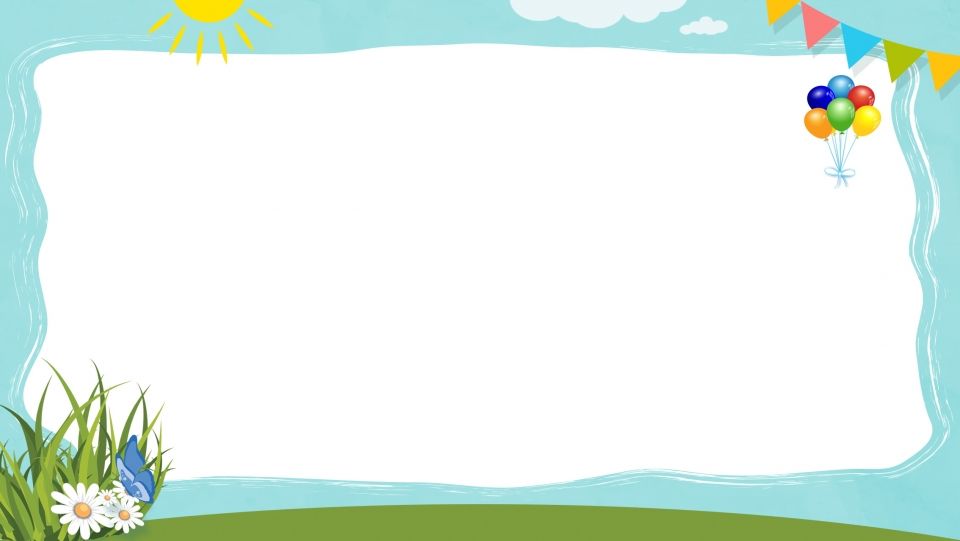 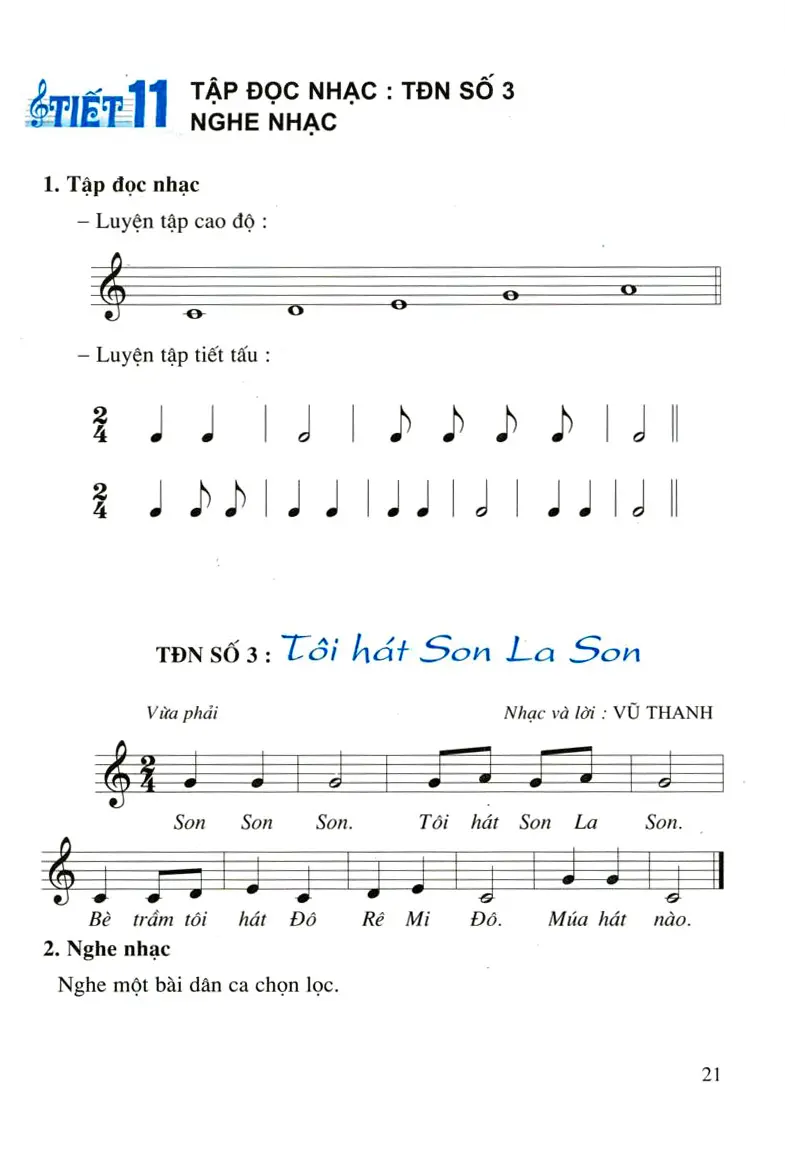 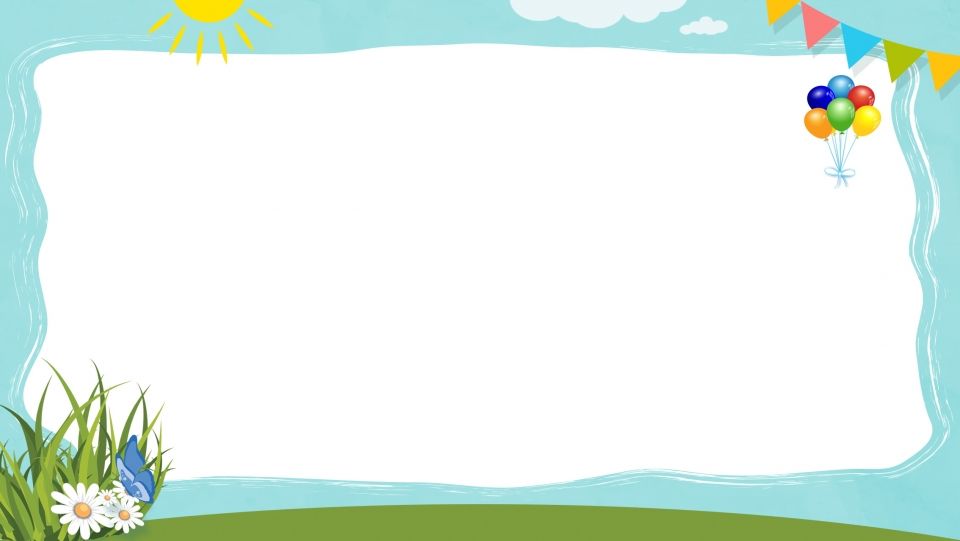 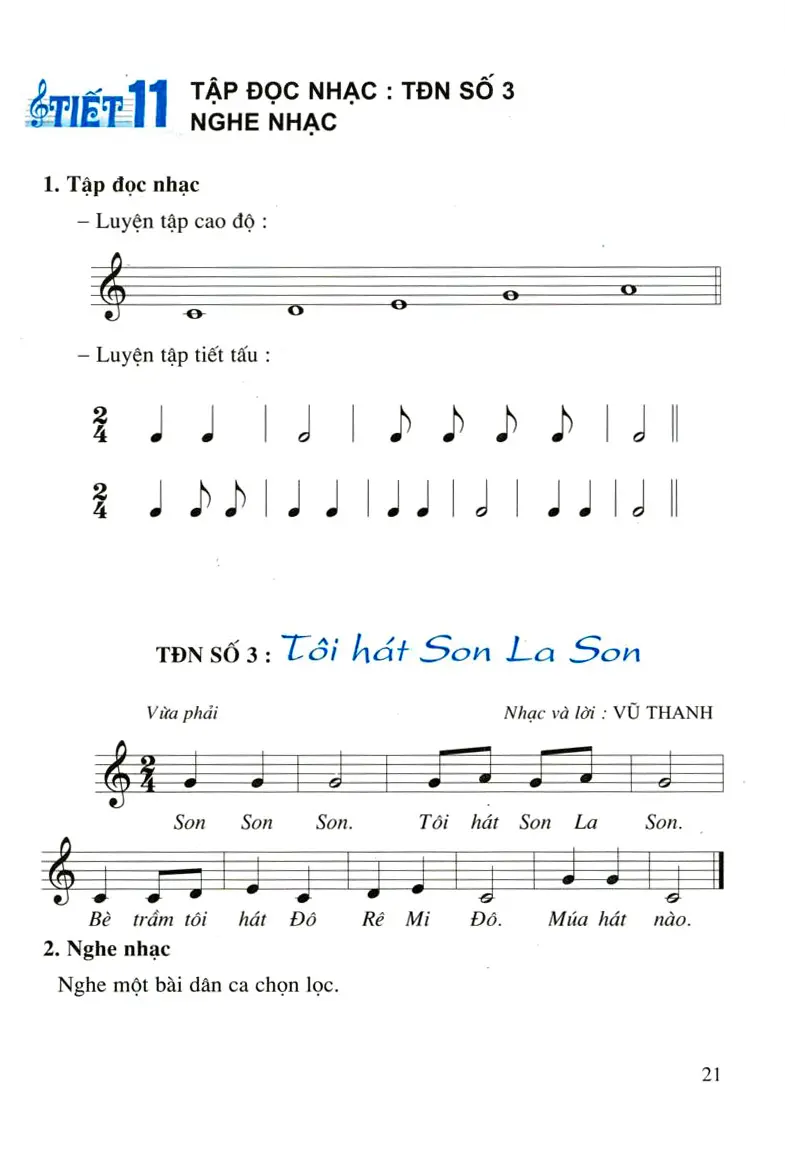 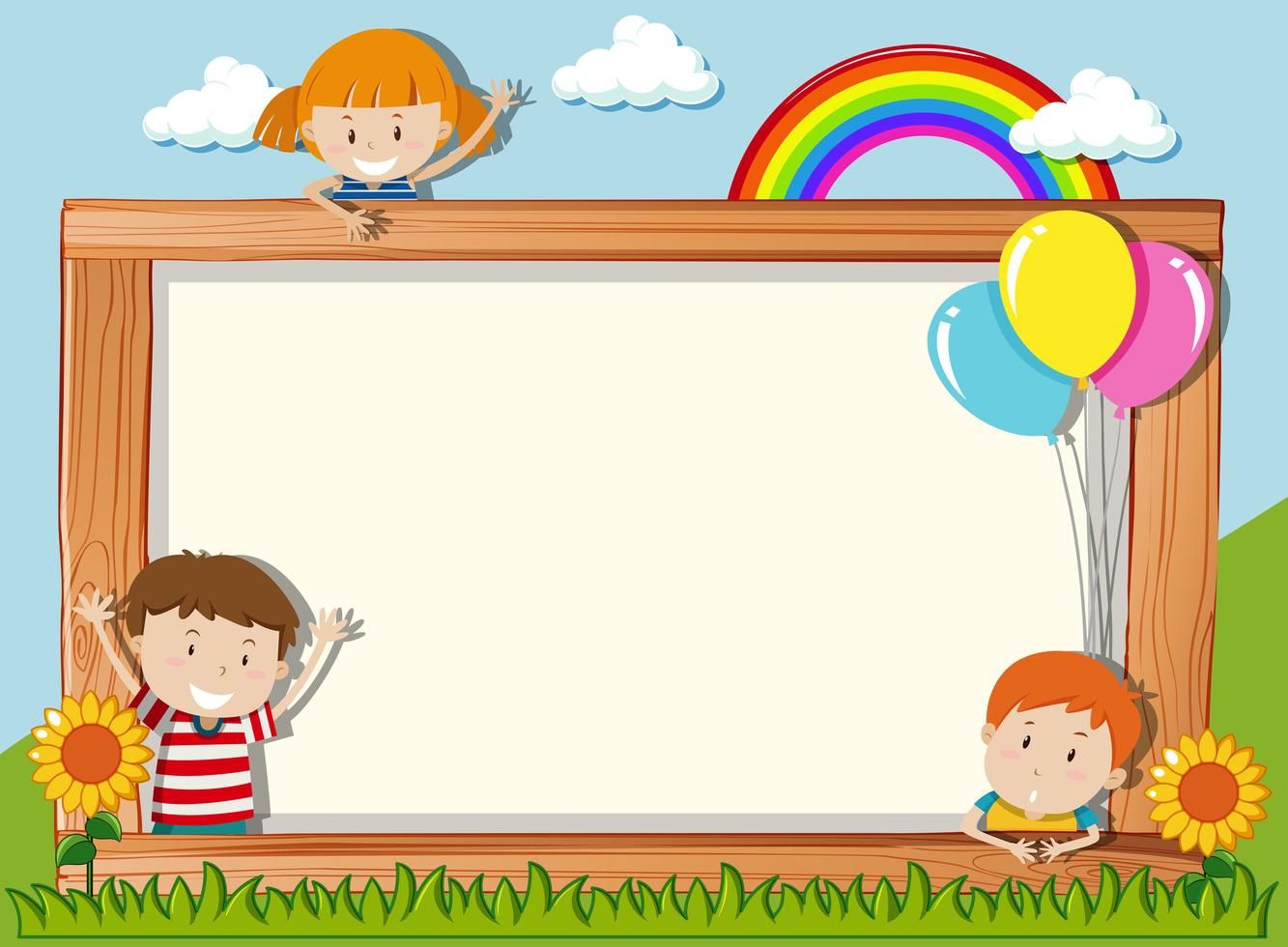 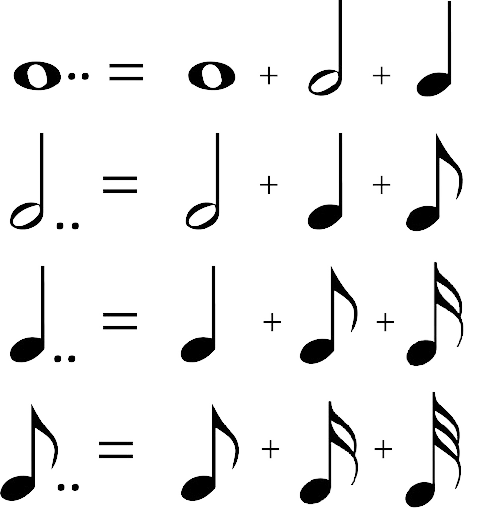 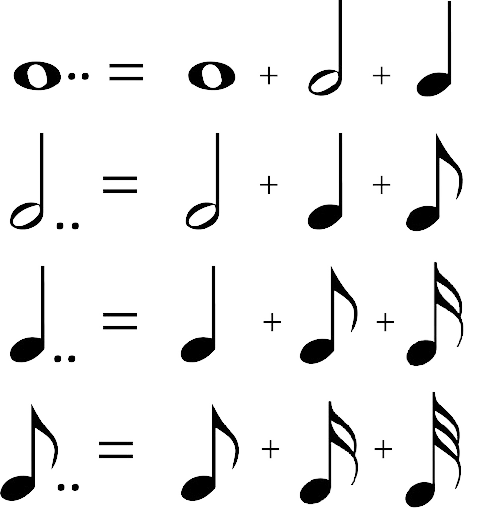 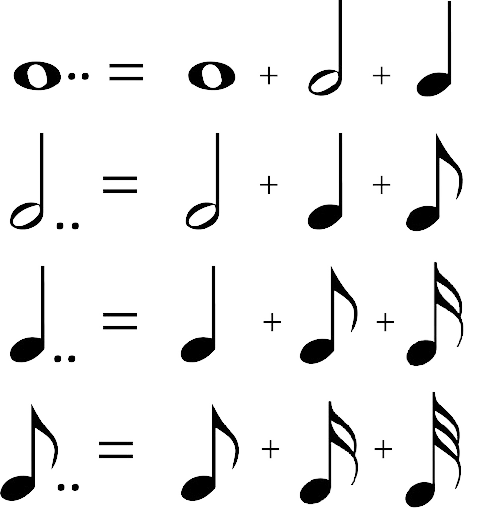 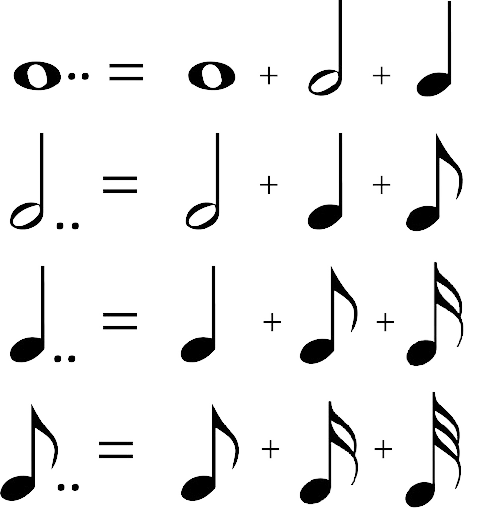 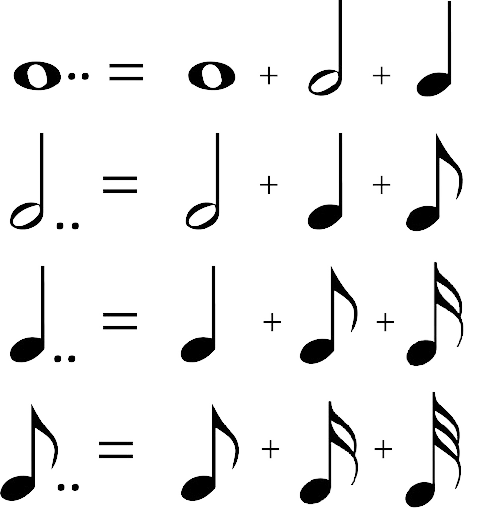 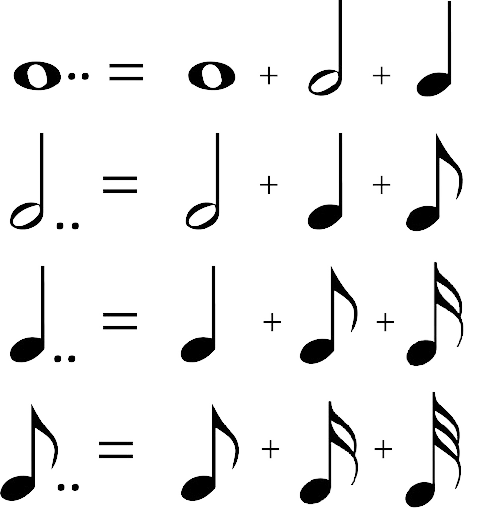 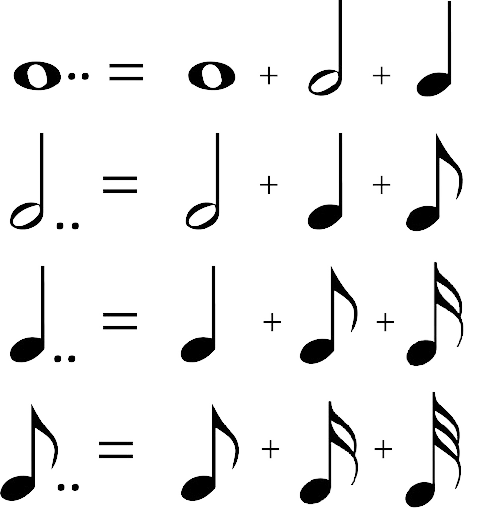 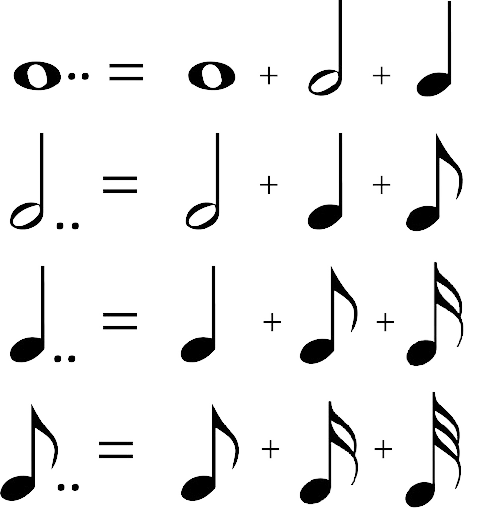 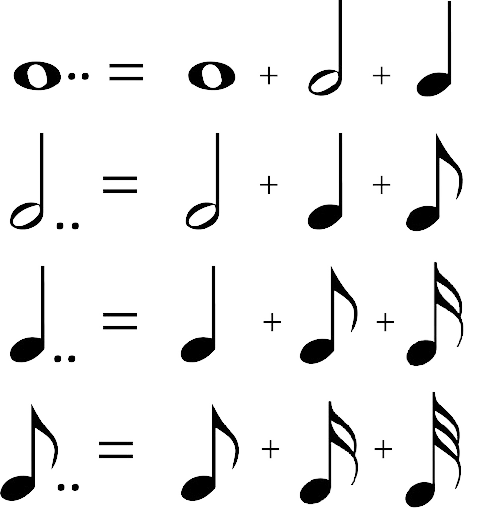 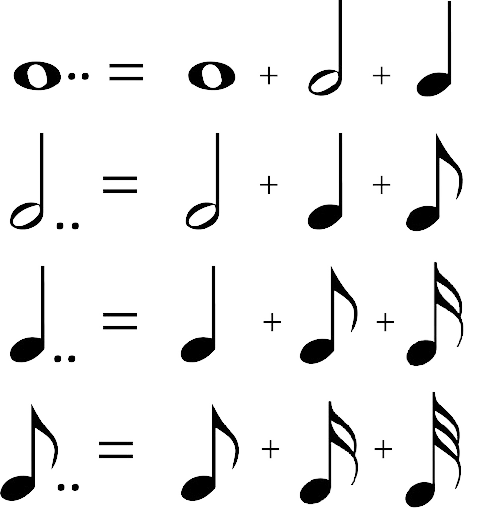 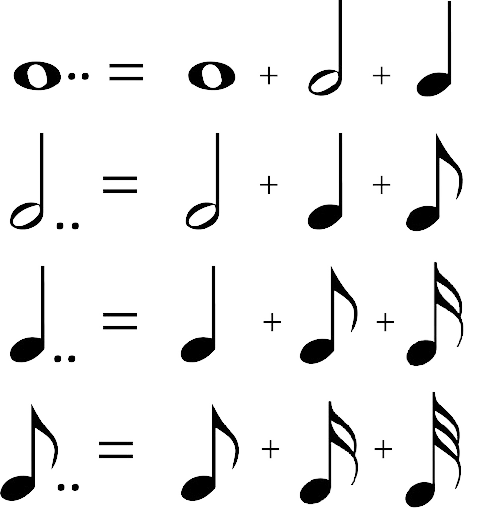 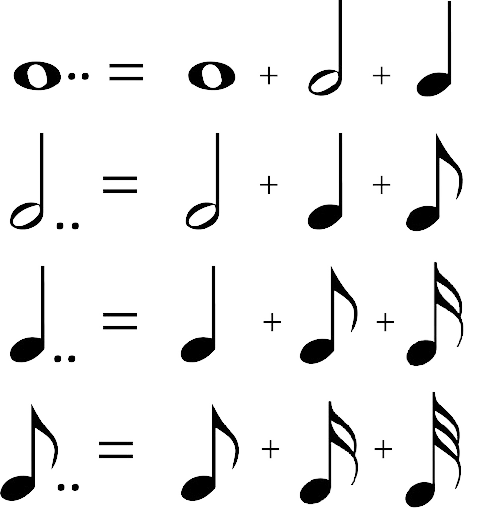 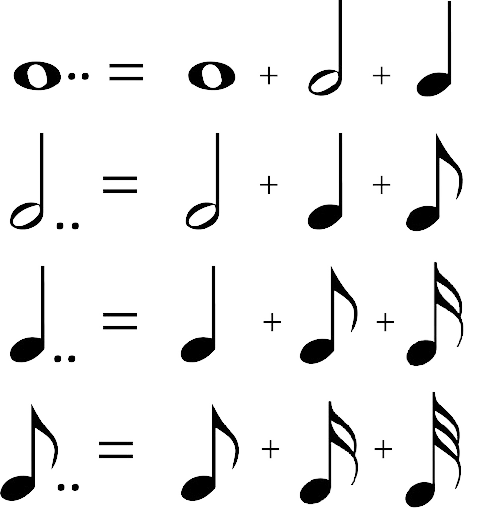 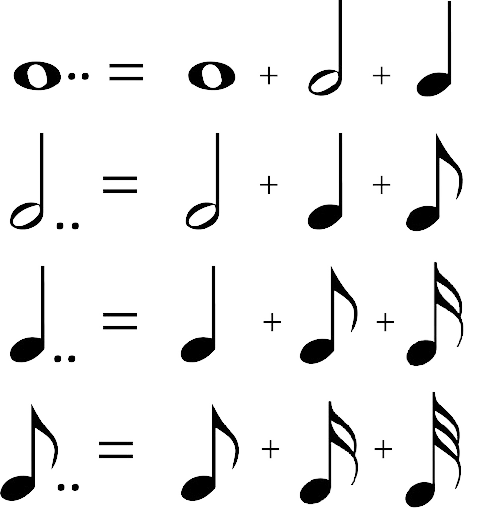 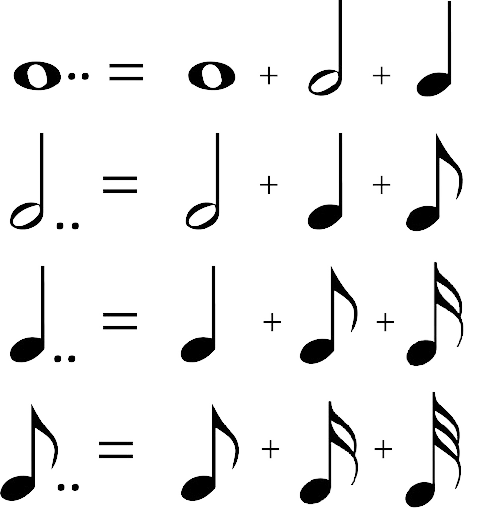 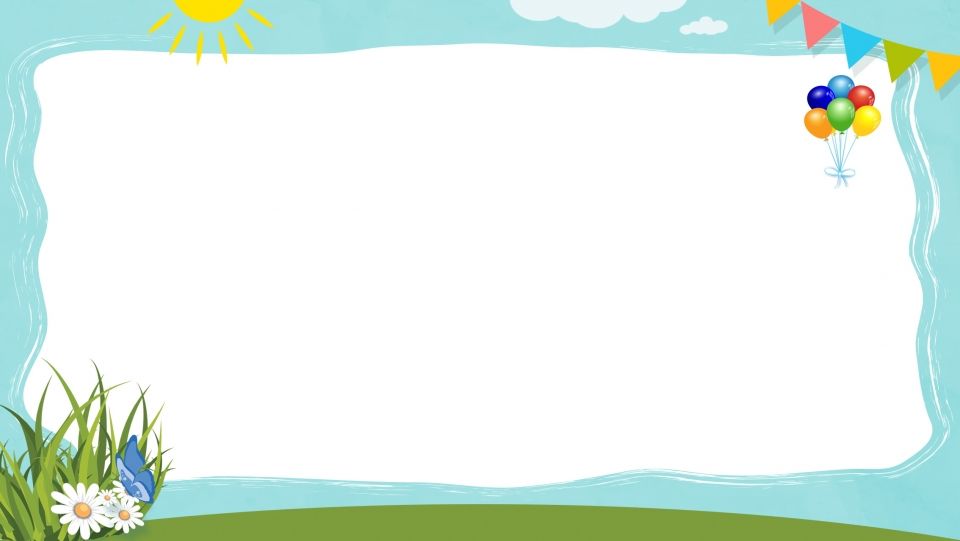 LUYỆN TẬP CAO ĐỘ
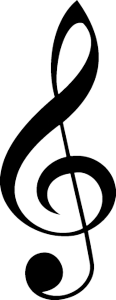 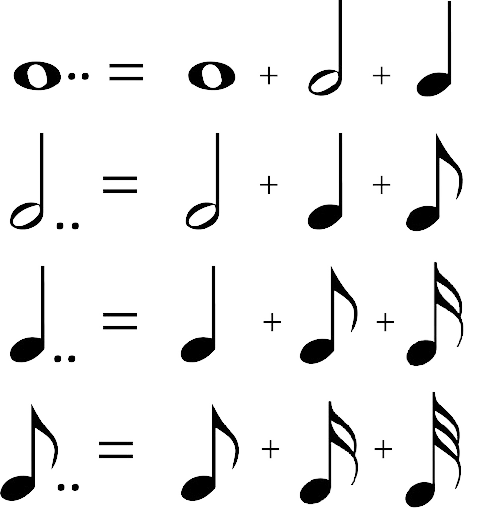 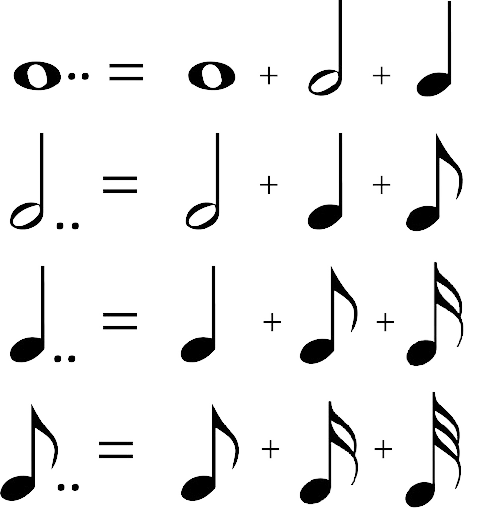 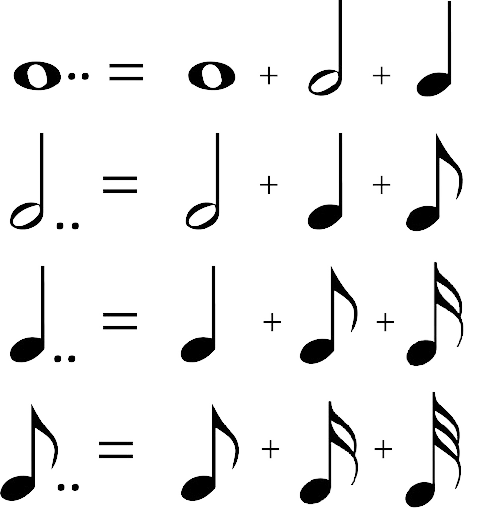 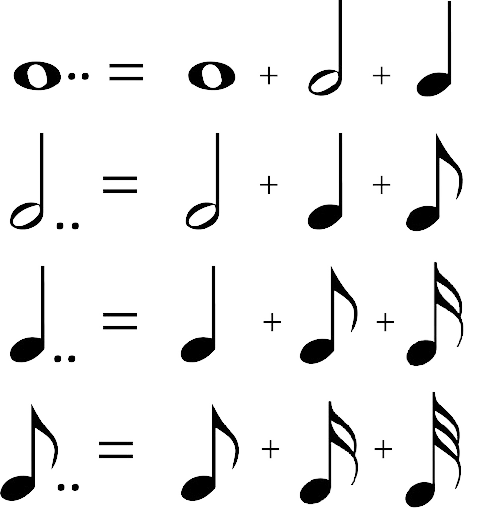 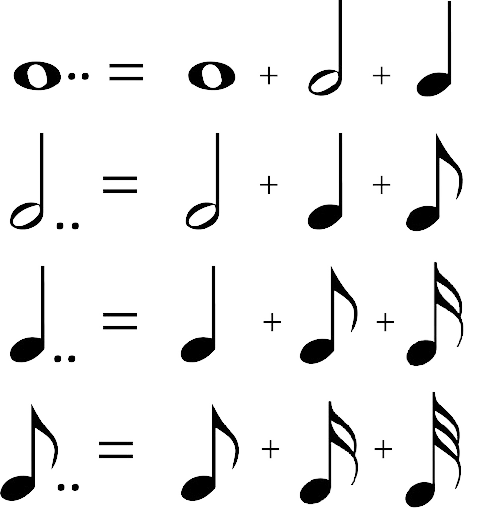 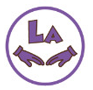 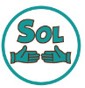 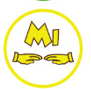 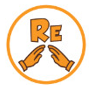 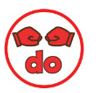 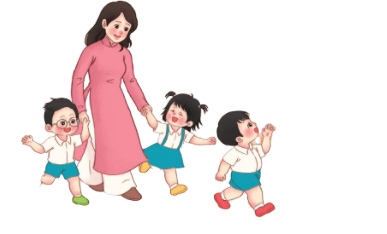 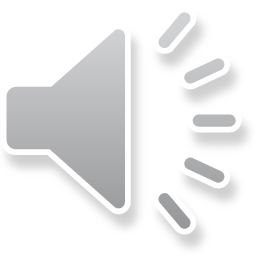 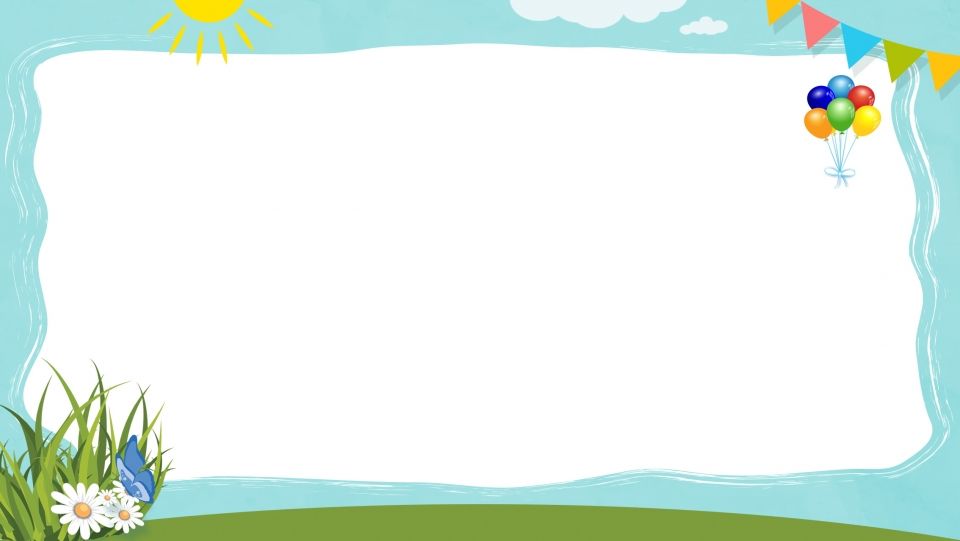 LUYỆN TẬP TIẾT TẤU
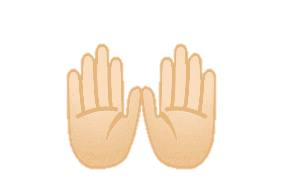 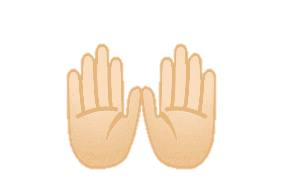 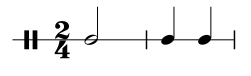 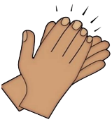 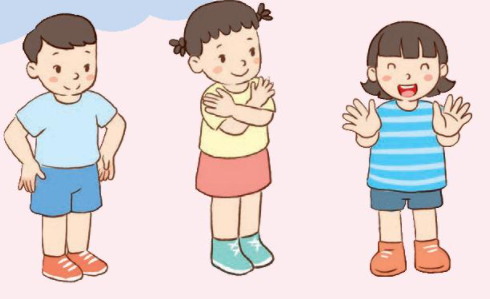 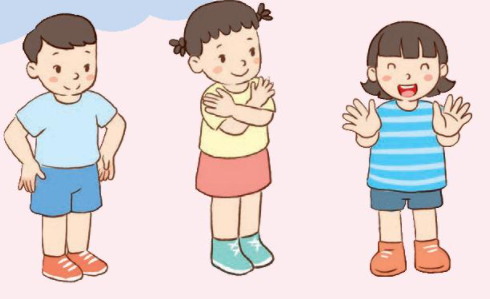 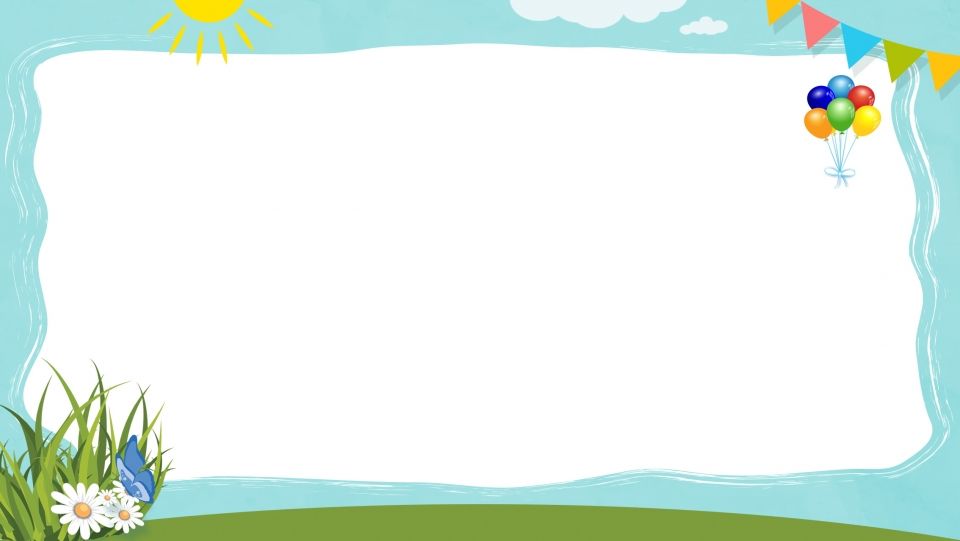 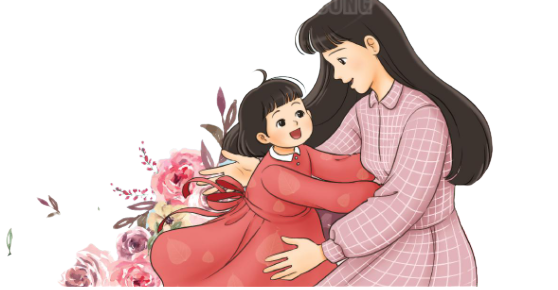 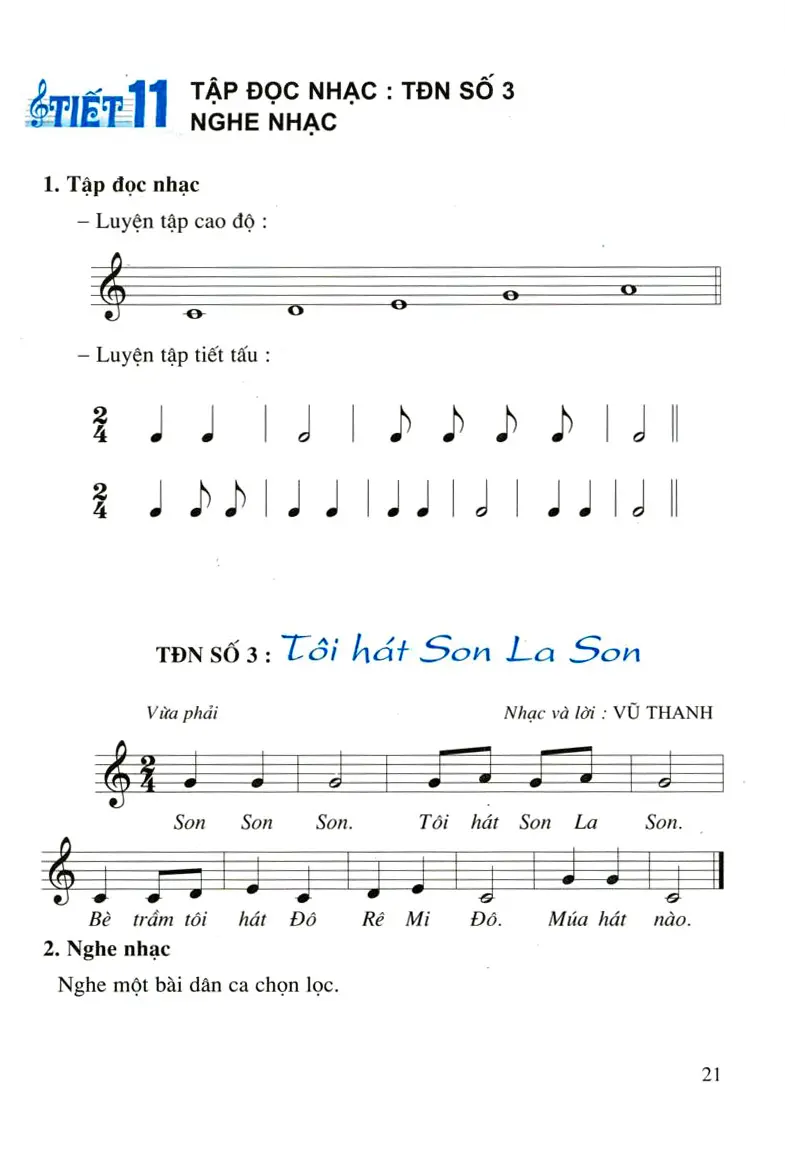 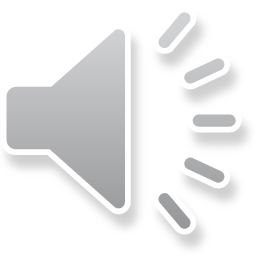 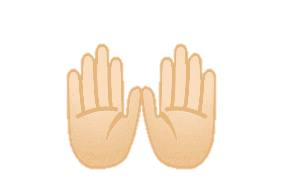 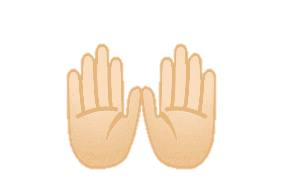 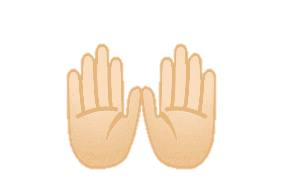 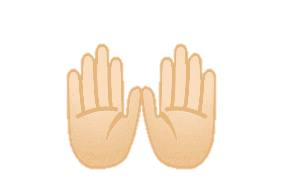 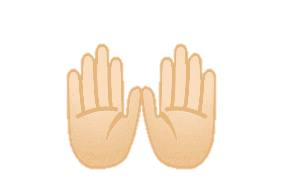 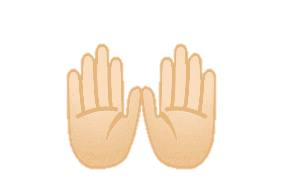 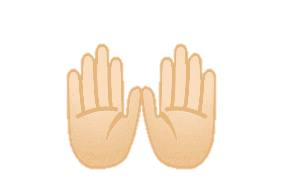 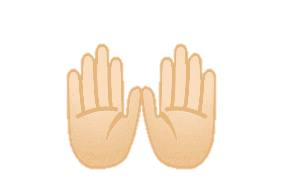 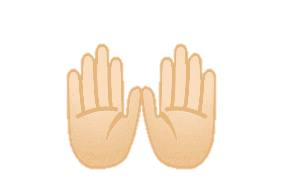 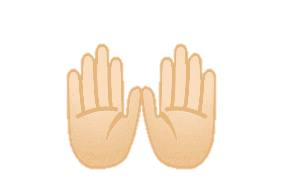 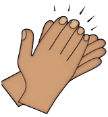 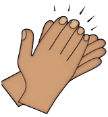 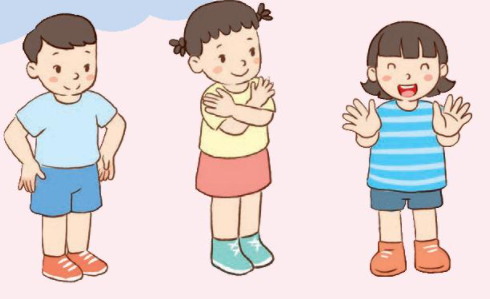 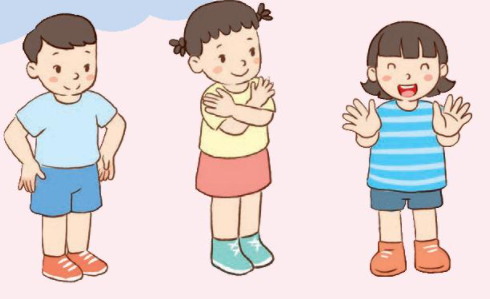 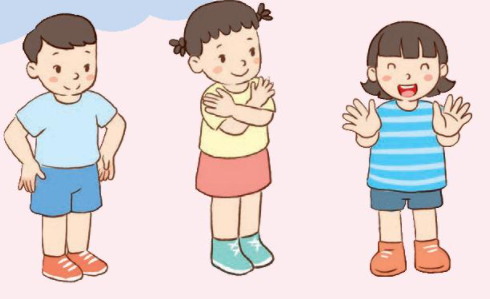 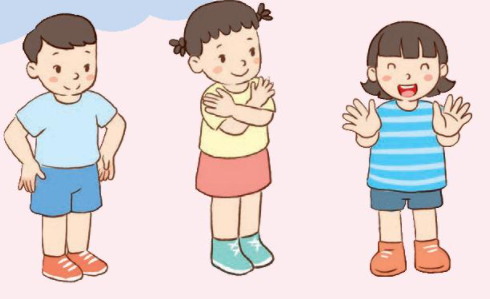 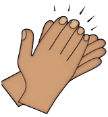 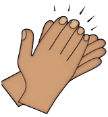 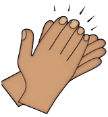 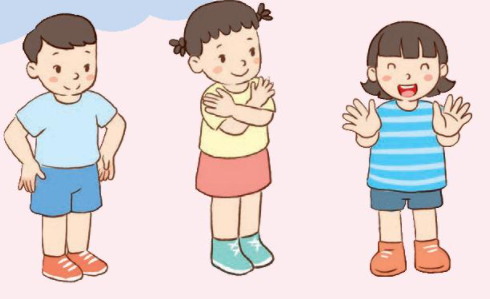 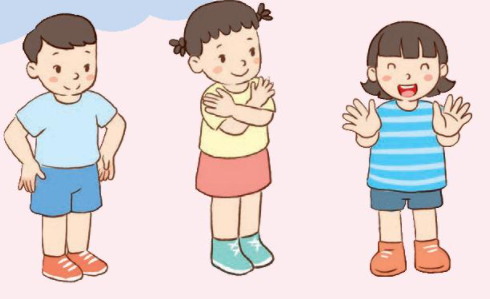 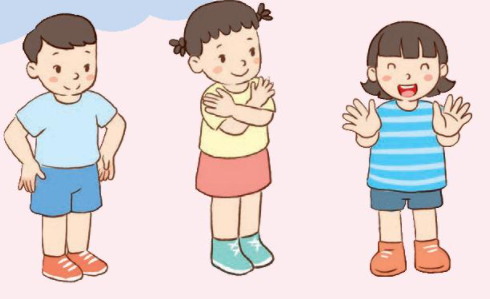 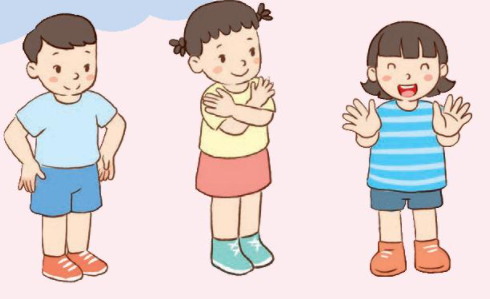 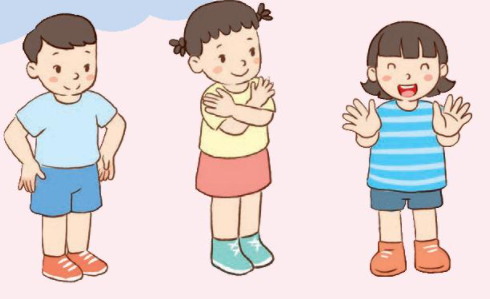 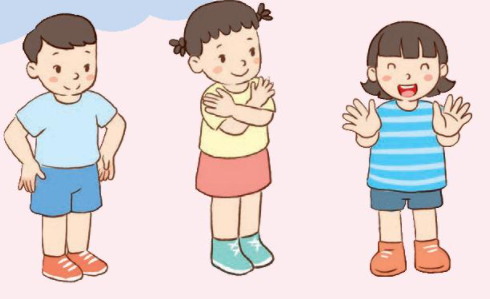 ĐỌC NHẠC KẾT HỢP GÕ ĐỆM THEO TIẾT TẤU
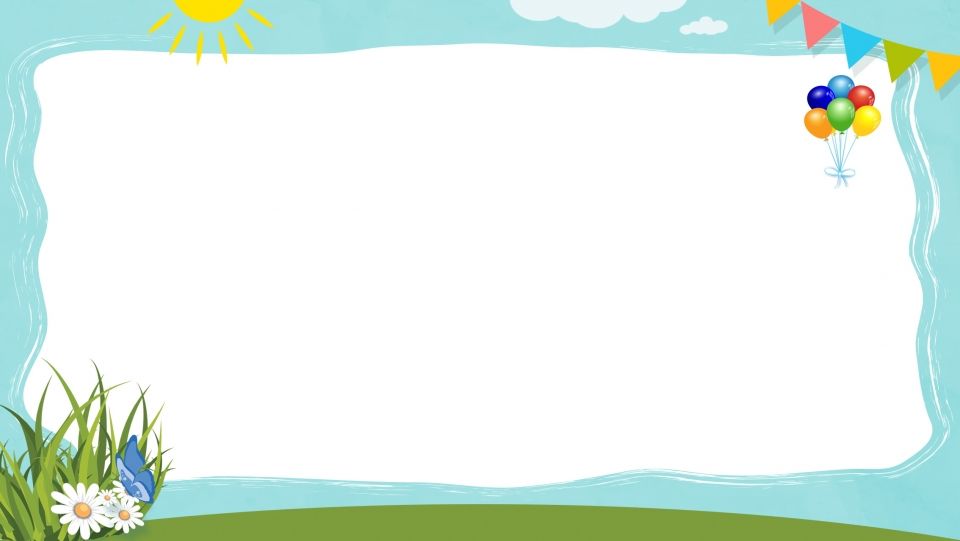 LUYỆN TẬP TIẾT TẤU
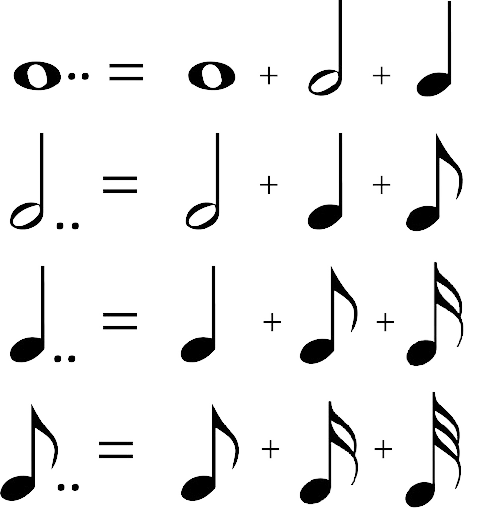 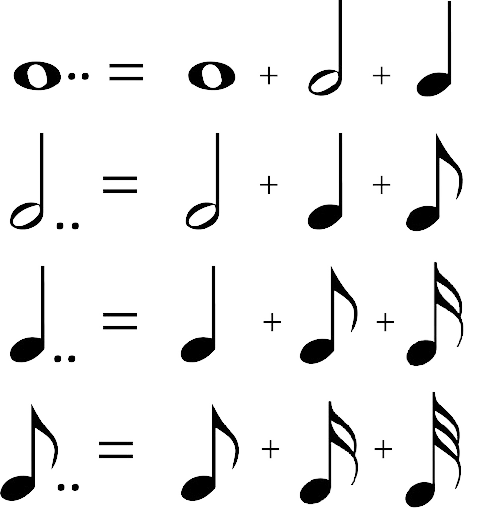 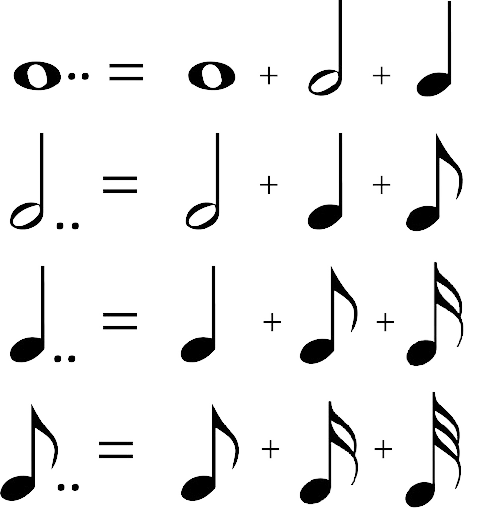 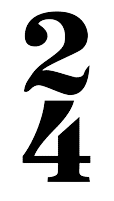 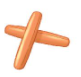 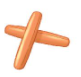 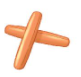 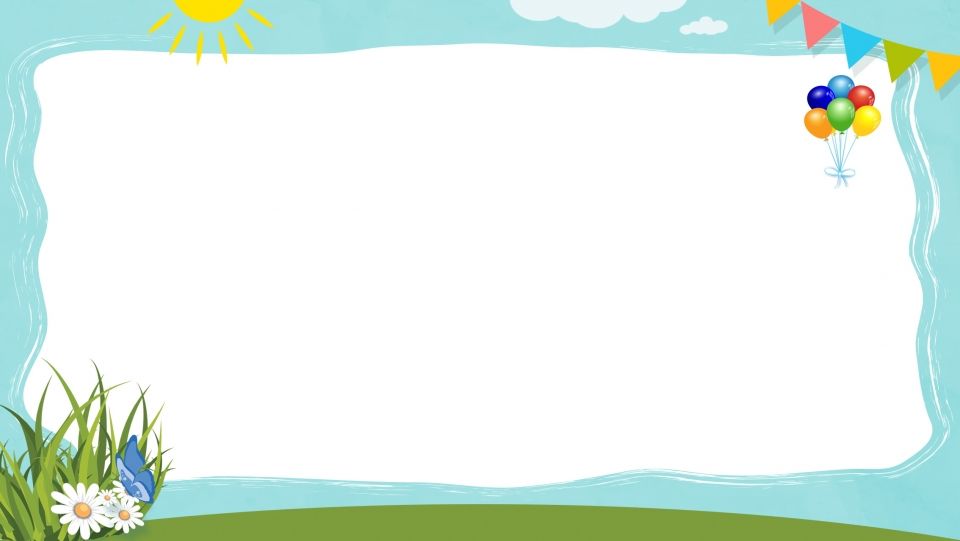 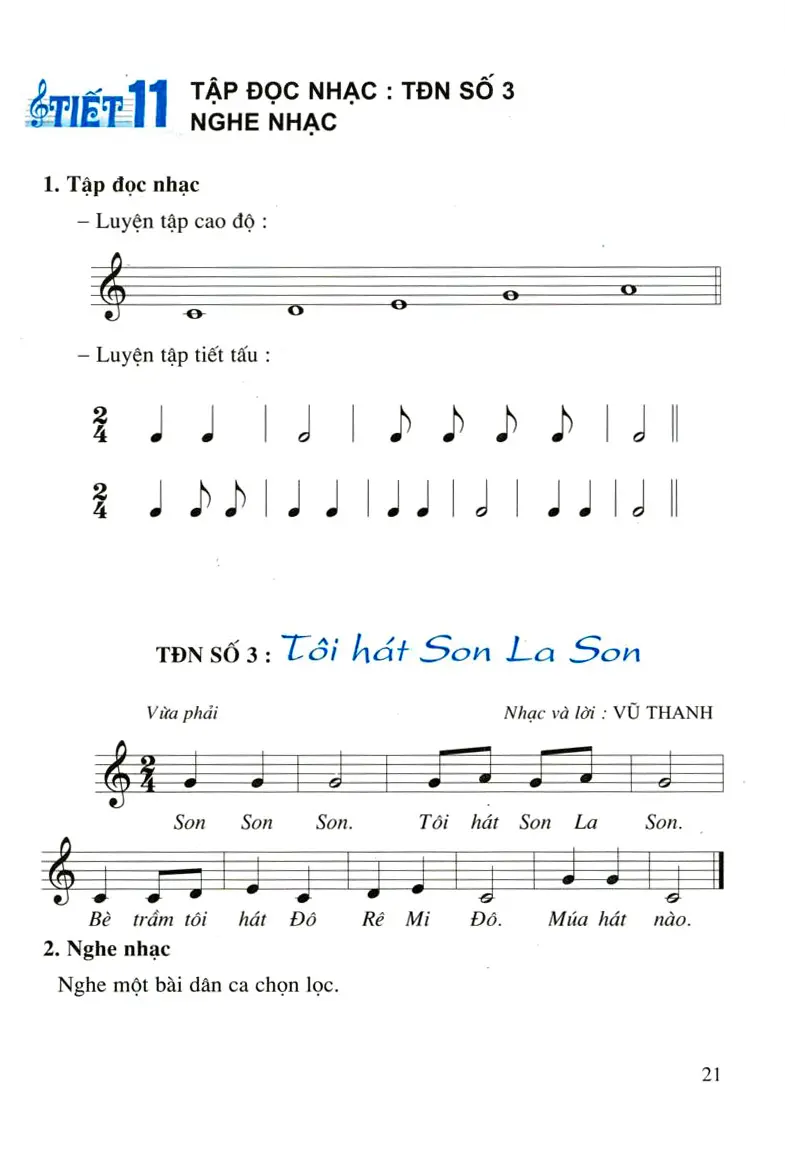 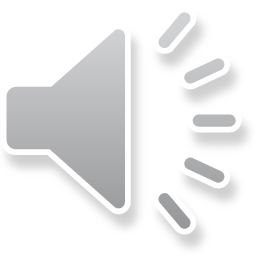 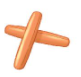 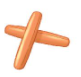 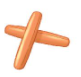 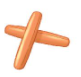 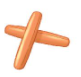 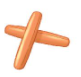 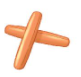 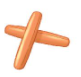 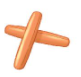 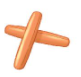 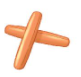 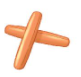 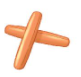 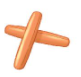 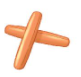 ĐỌC NHẠC KẾT HỢP GÕ ĐỆM THEO TIẾT TẤU
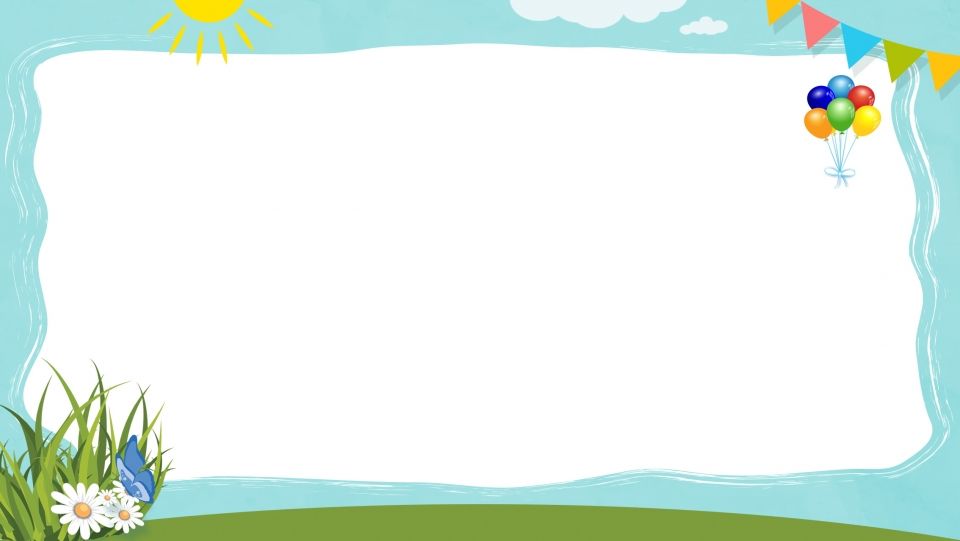 ĐỌC NHẠC VÀ LÀM KÍ HIỆU BÀN TAY
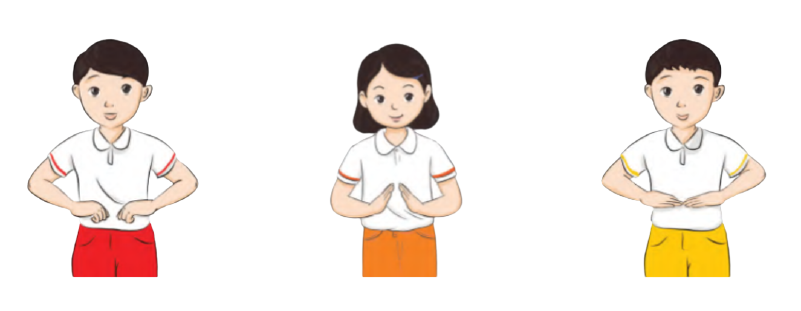 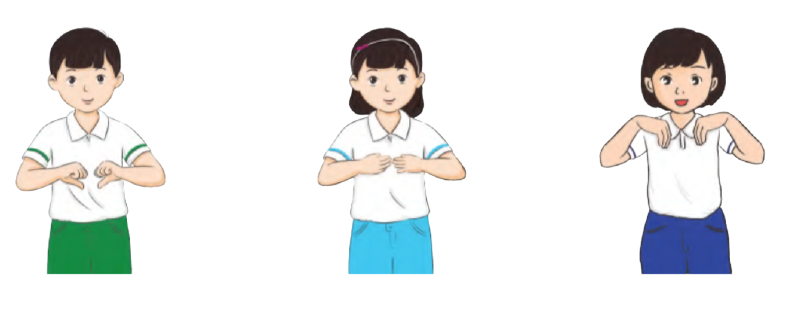 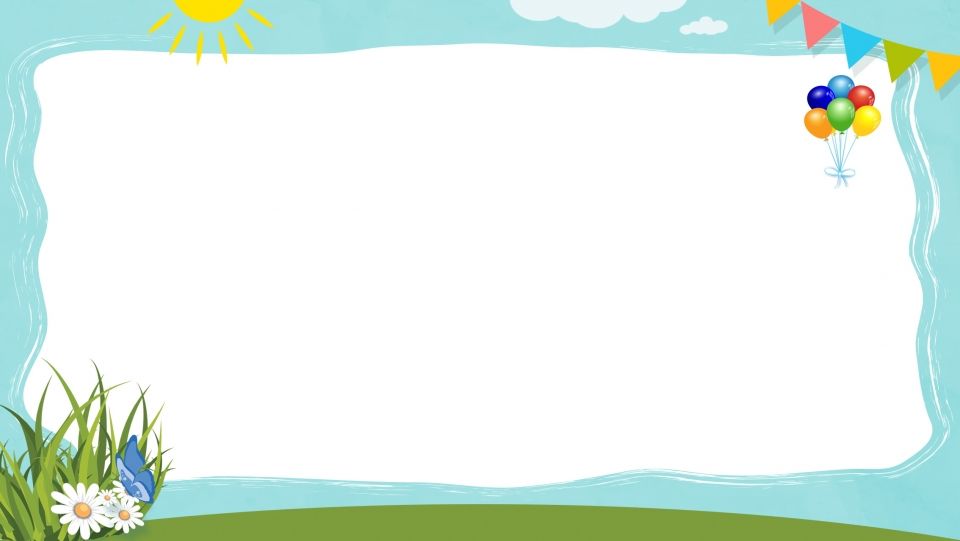 TĐN SỐ 3 – TÔI HÁT SON LA SON
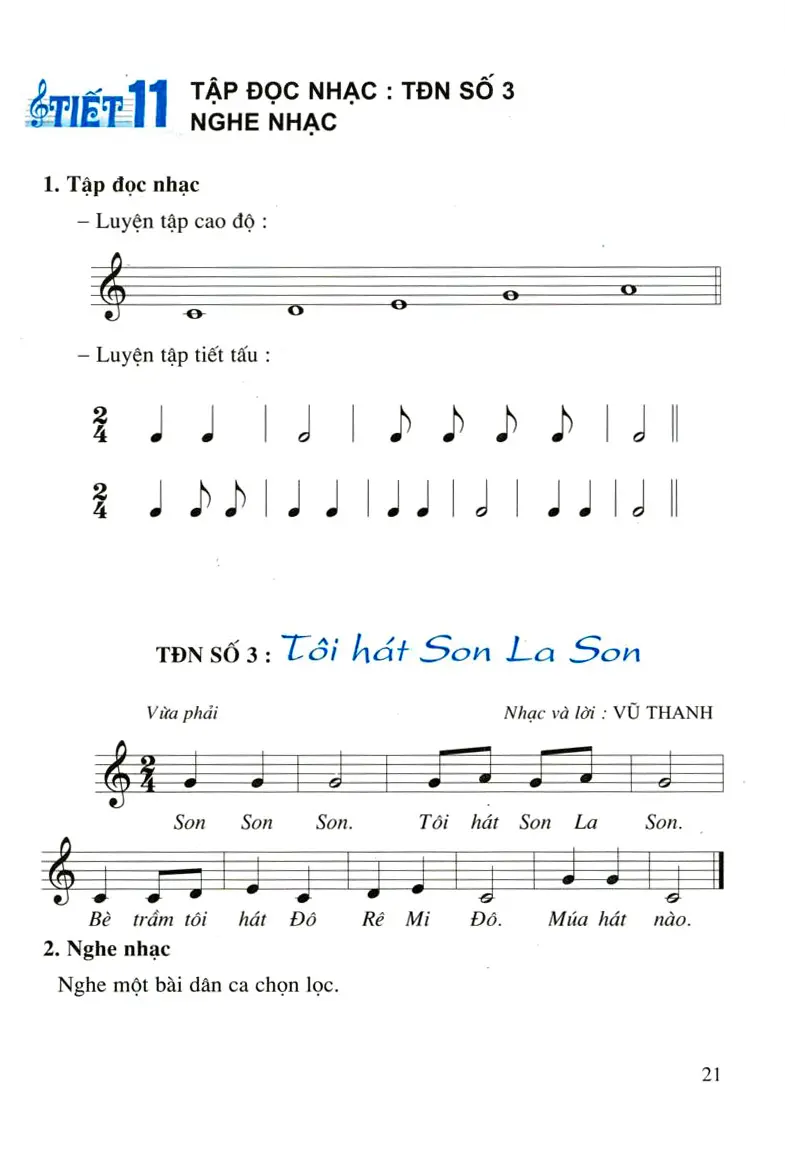 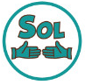 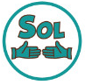 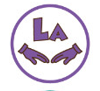 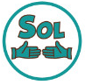 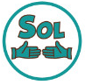 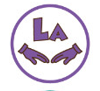 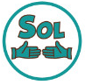 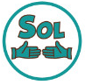 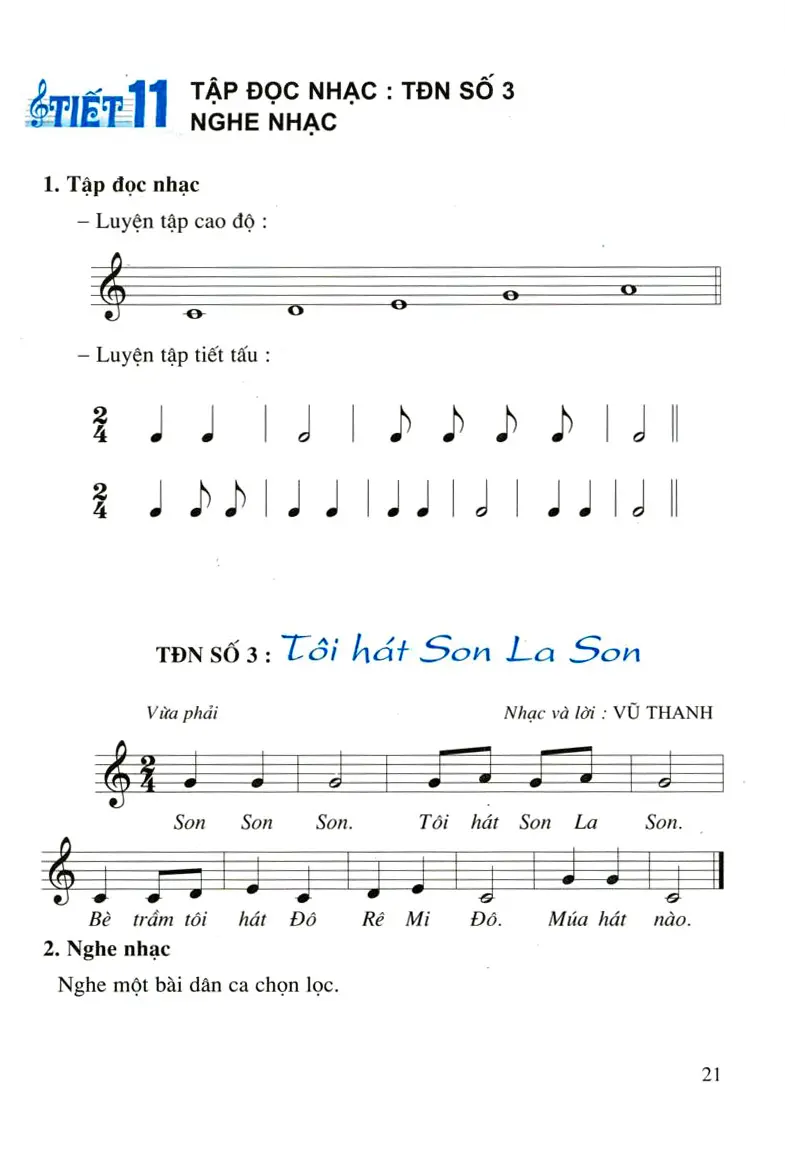 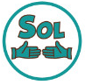 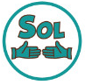 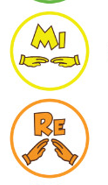 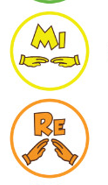 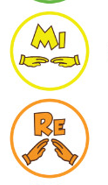 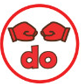 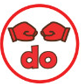 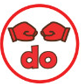 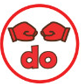 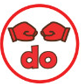 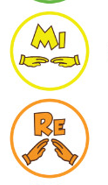 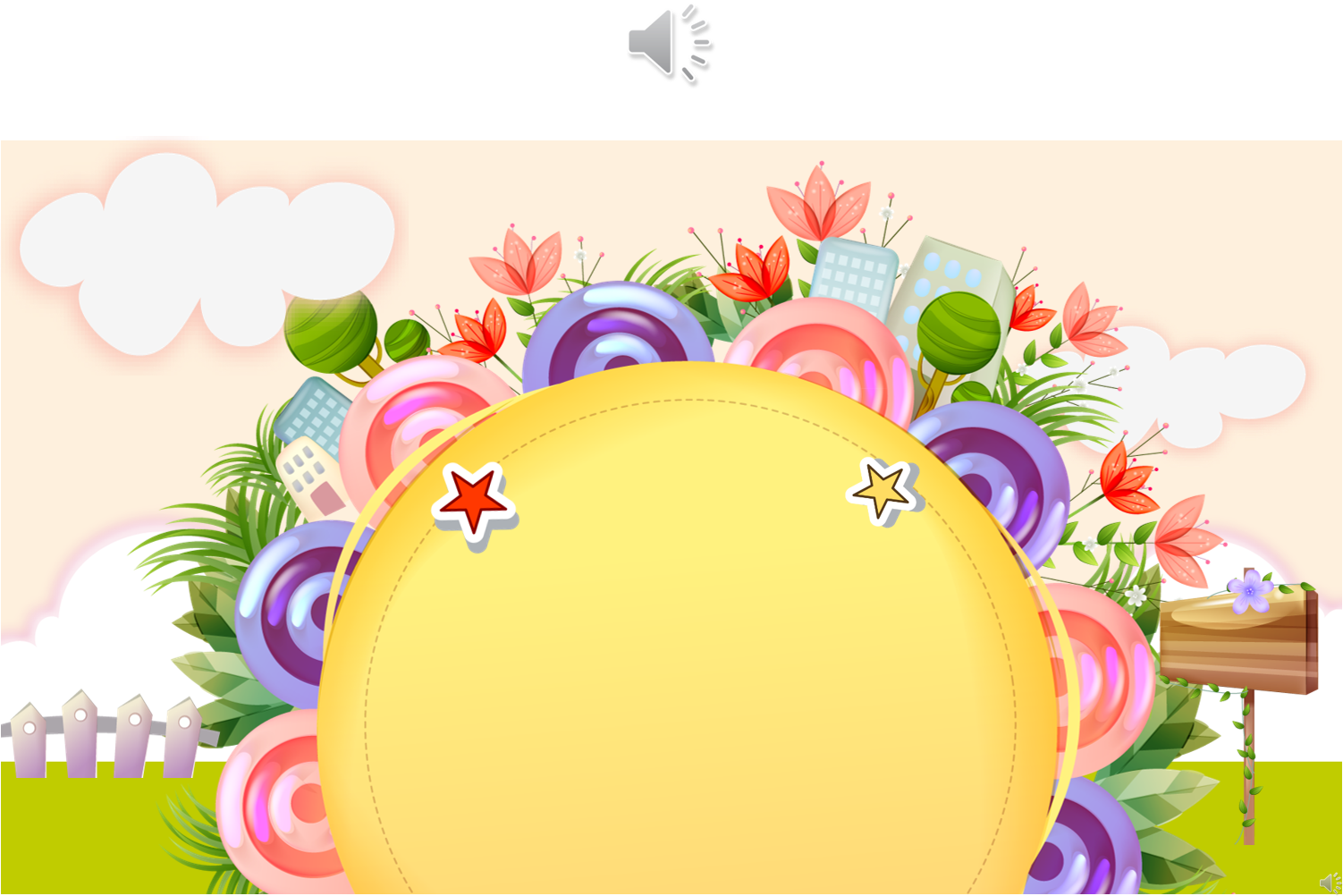 CHÚC CÁC CON

CHĂM NGOAN

HỌC GIỎI!